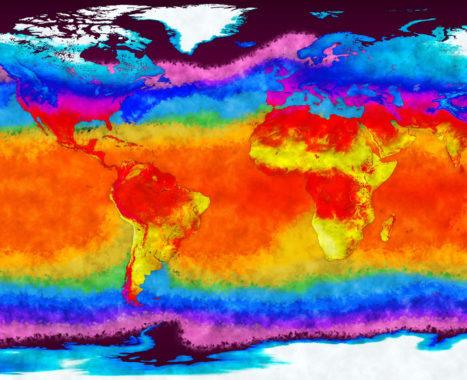 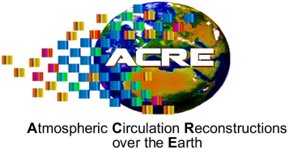 The international ACRE initiative

Prof. Rob Allan, ACRE Project Manager
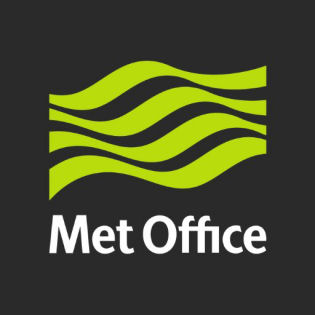 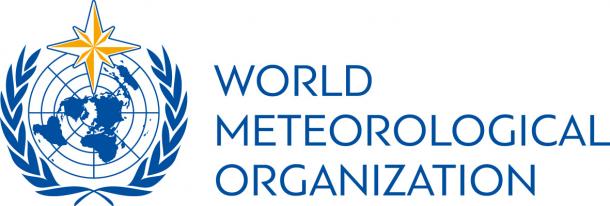 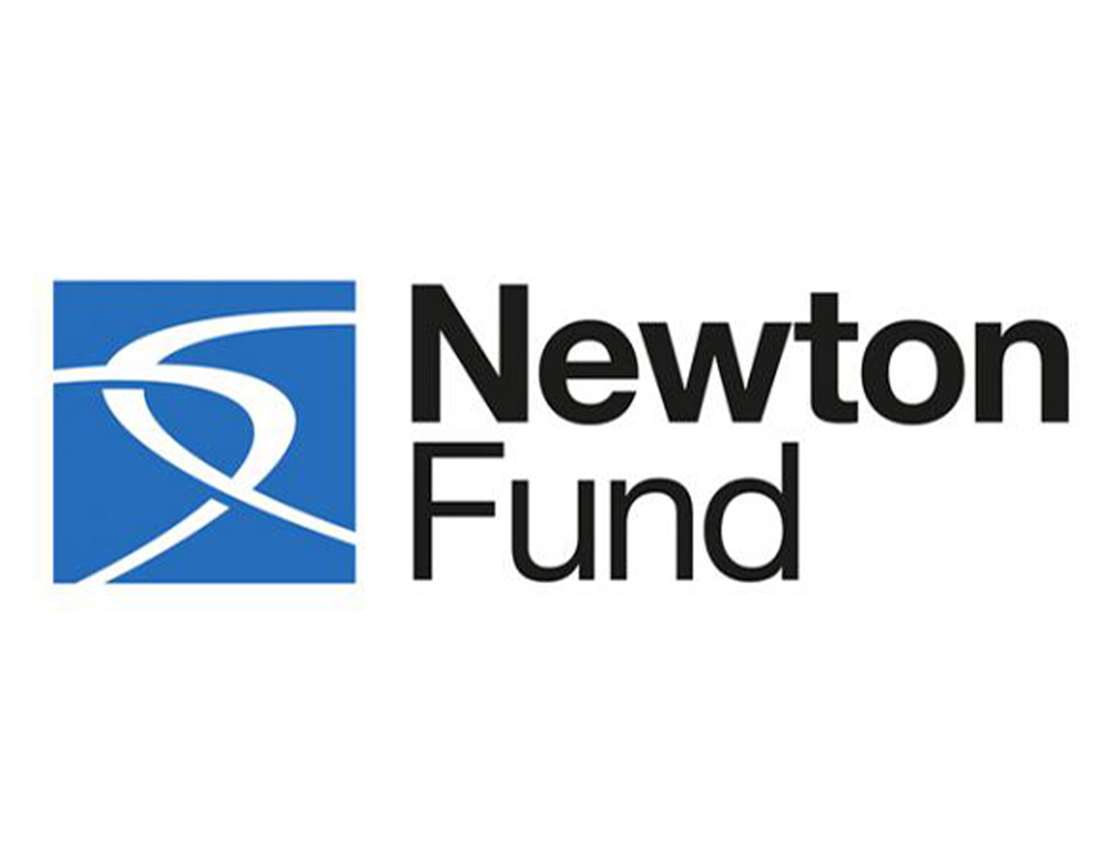 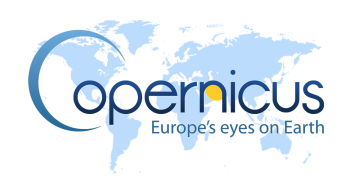 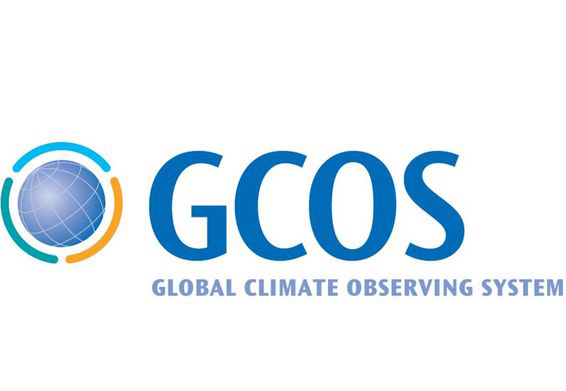 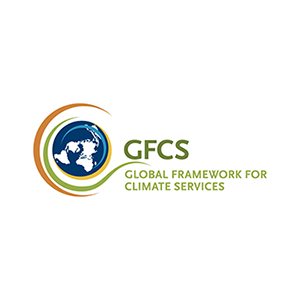 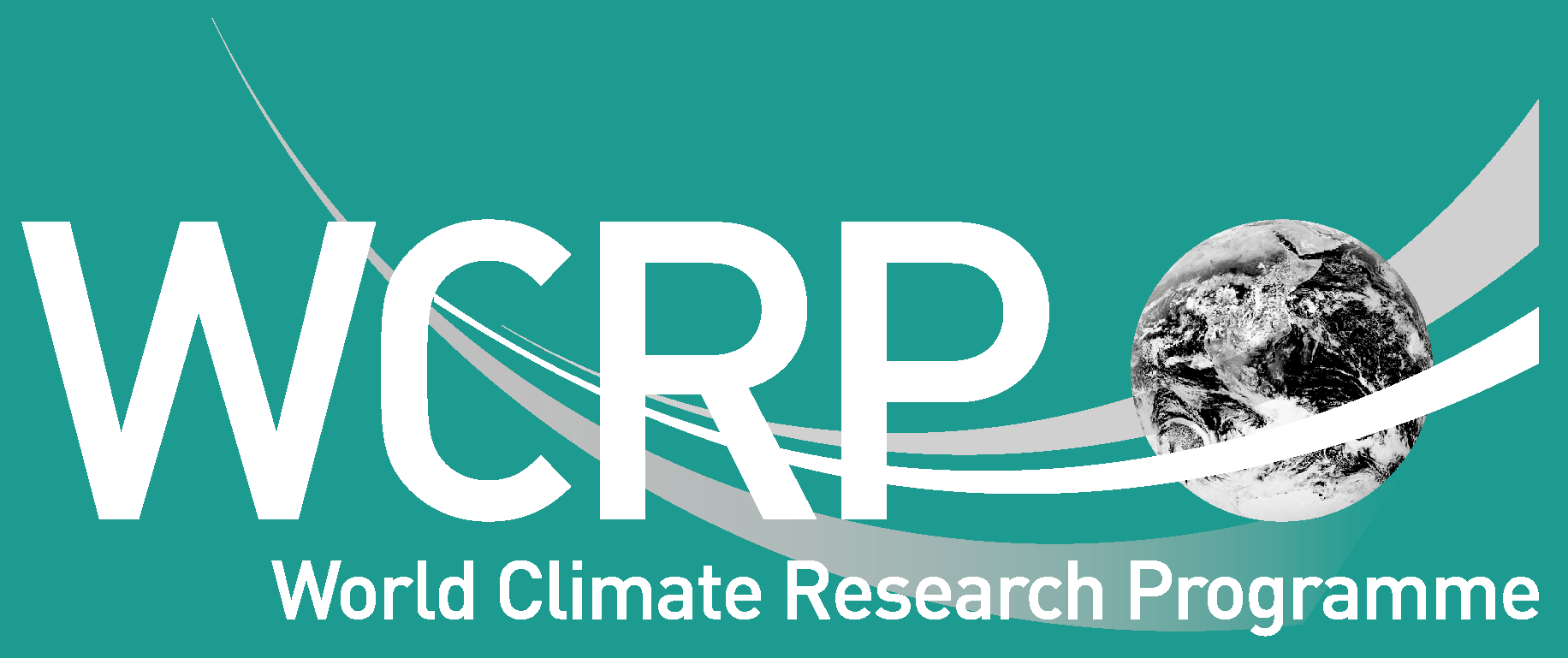 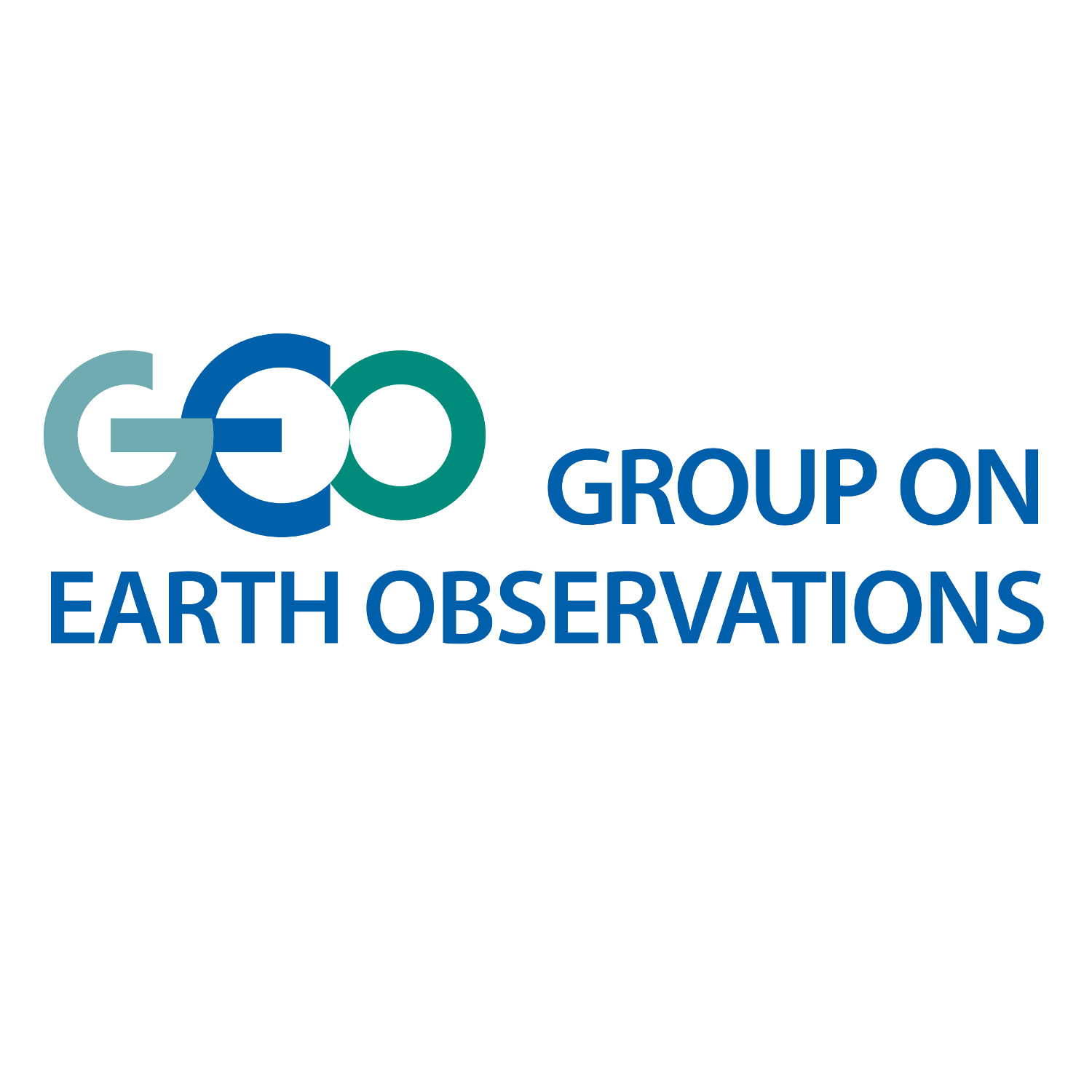 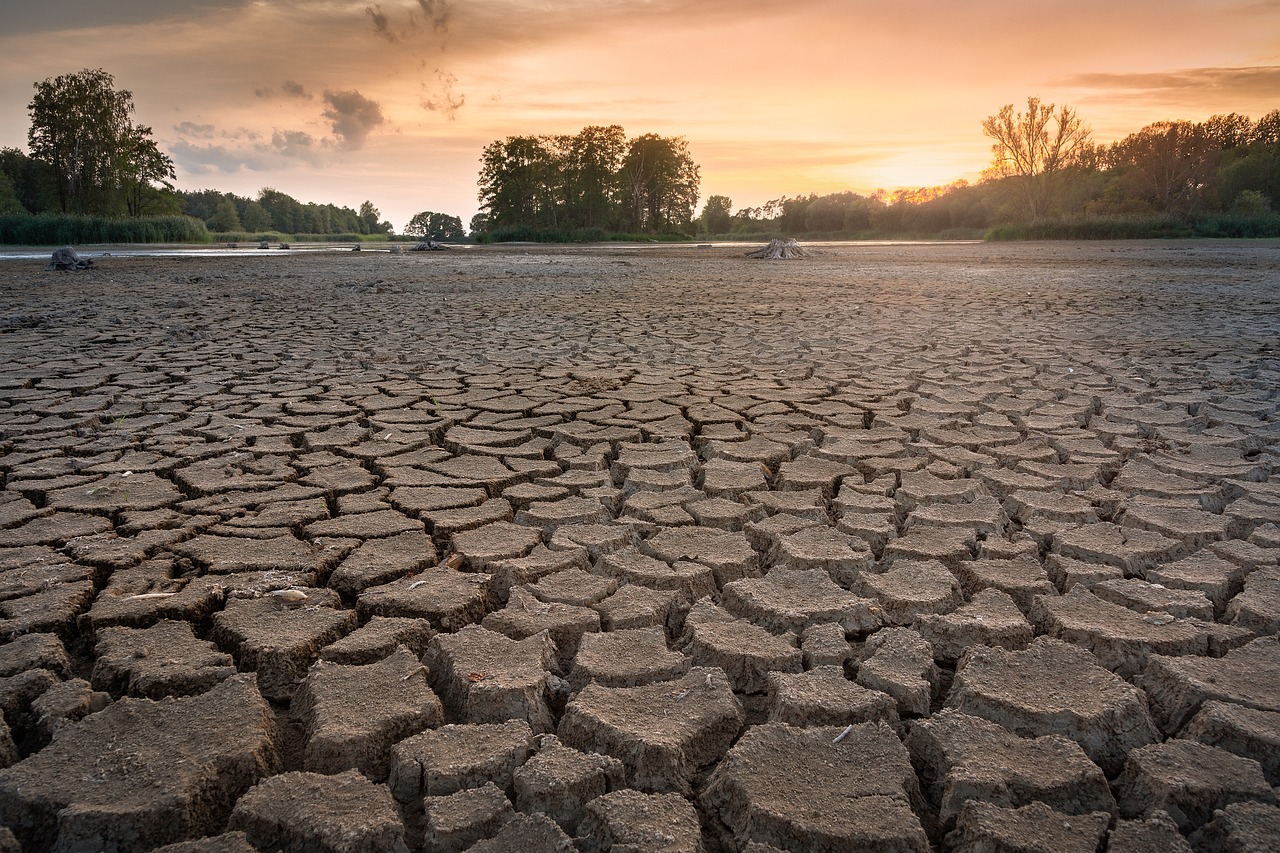 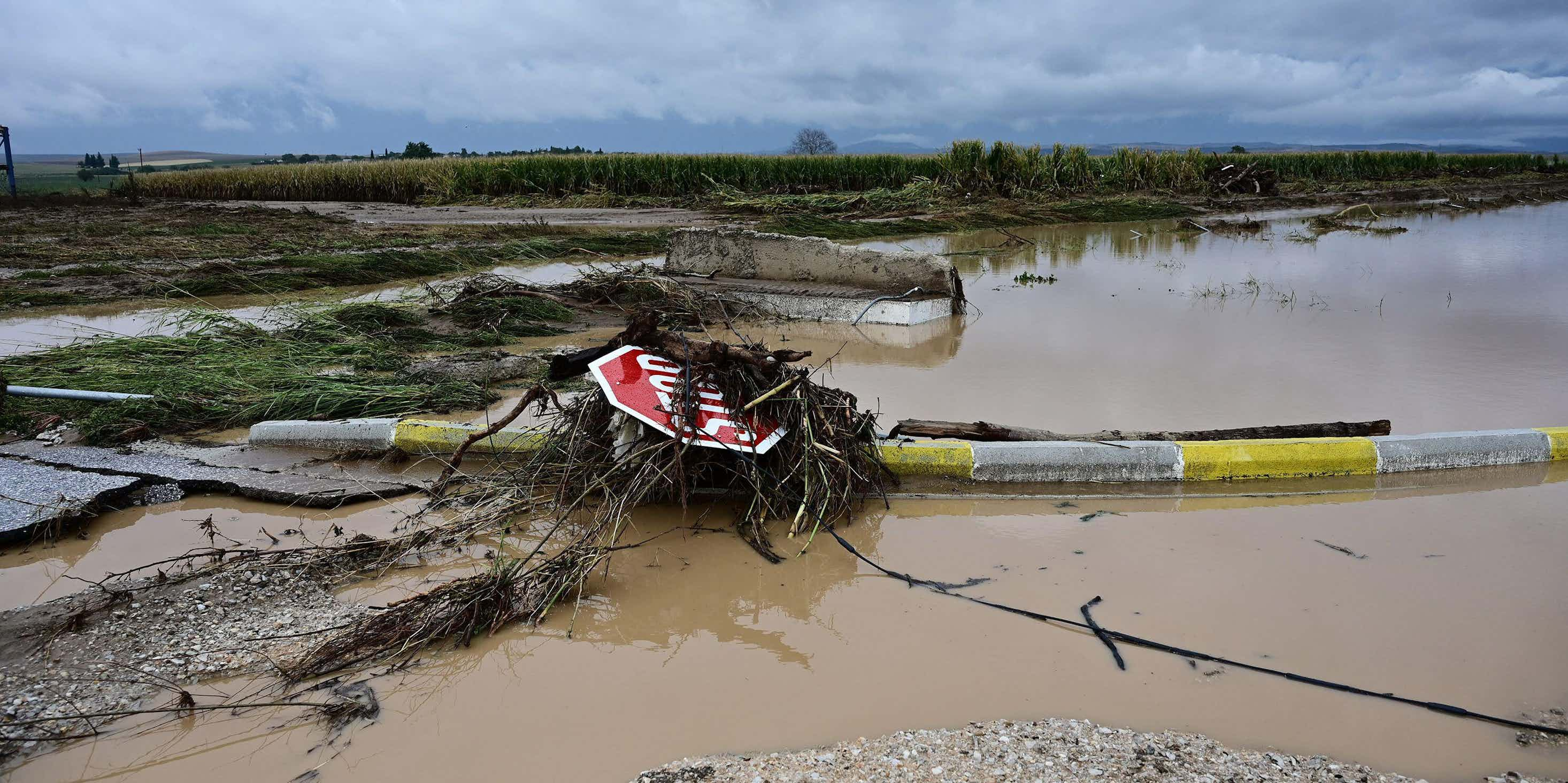 ACRE Drought & Flood Meeting, 
Mon Repos, 
Corfu, 
September 2024
ACRE is a ‘grassroots’, bottom-up initiative that has marshalled together the international weather and climate data rescue and science communities over the last 17 years
 
It is an ‘end-to-end’ initiative, supported by WMO, GCOS, WCRP, GEO, GFCS and many others, linking:
international historical terrestrial and marine weather data rescue (mainly prior to the 1950s/1960s)
dynamical 4D global historical reanalyses (weather reconstruction), especially the 20CR, now back to 1806
and climate services and applications communities
 
ACRE’s data rescue activities embrace the recovery, imaging/scanning, digitisation, and curation of historical global instrumental terrestrial and marine weather observations for as far back in time as possible
 
These data are then fed into the international repositories for both terrestrial and marine weather observations, and are freely available
 
This enhances the quantity of historical weather observations available to global historical reanalyses, with the newly generated global weather reconstructions freely available to the full range of global climate services and applications. ACRE has a number of individual regional data rescue foci  supporting its international efforts.
 
It is working with other social science and humanities disciplines to meld together historical weather reconstructions with climate histories/historical climatology in order to enhance global historical reanalysis products
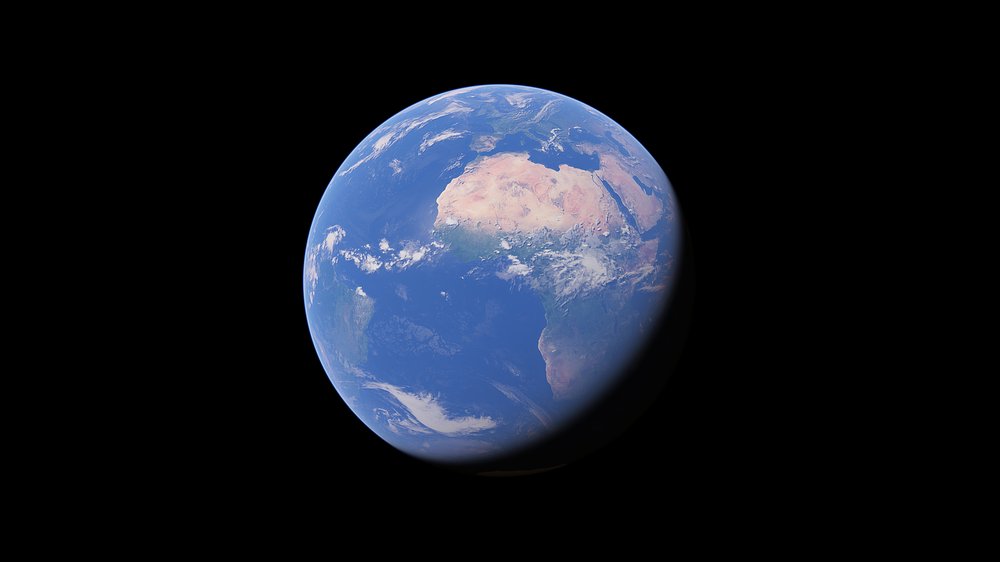 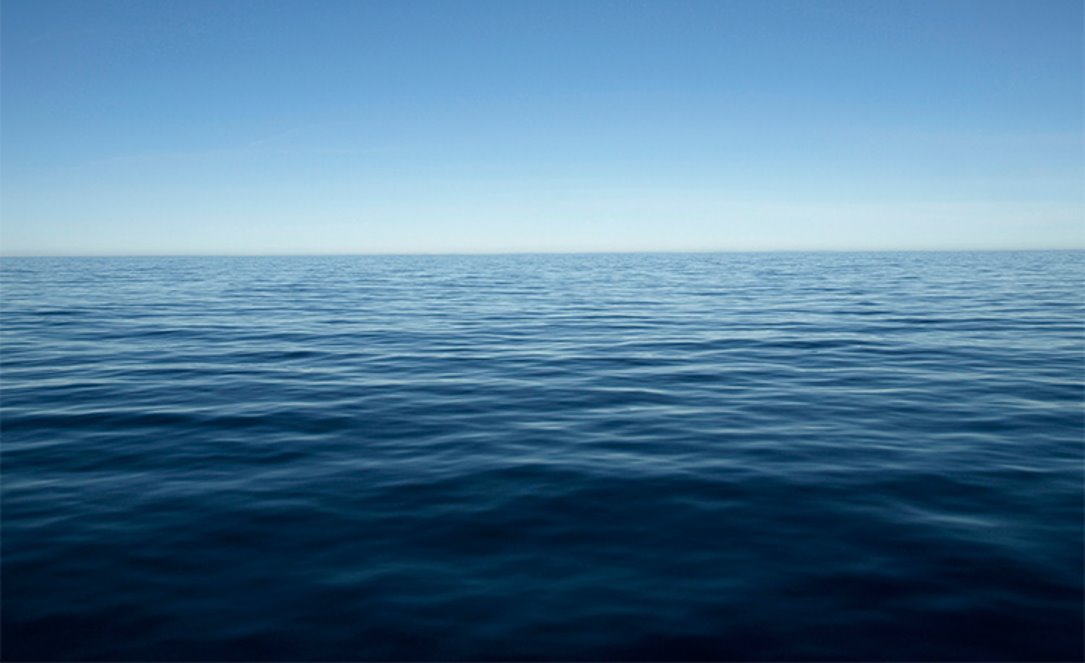 CLIMATE SERVICES
& APPLICATIONS
REANALYSES
DATA RESCUE
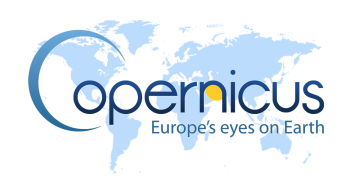 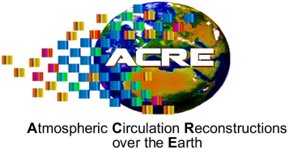 Environmental Assessments

Extremes, Impacts & Risks

Water resources

Agricultural

Forestry

Energy

Marine operations

Fisheries

Cultural landscapes and 
built heritage

Education
20CR Distributors
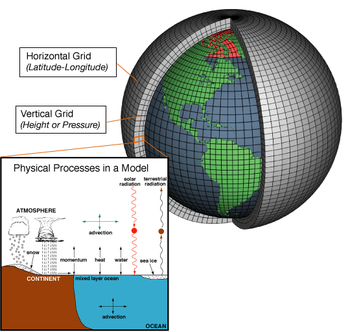 Enhancing Reanalyses
MELDING: historical climatology, climate history, climate reconstructions,modelling and reanalyses
IRI

NCAR

NOAA ESRL

NERSC

KNMI

BADC
C3S DRS Portal & Registry
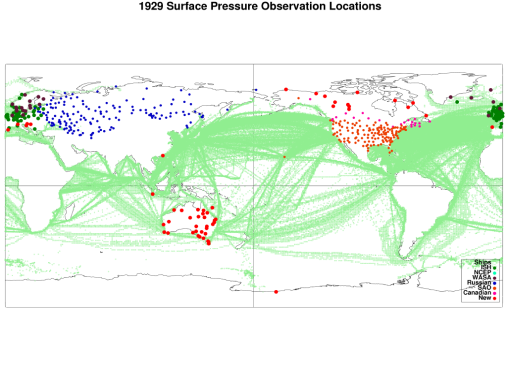 ICOADS    GLAMOD    ISPD
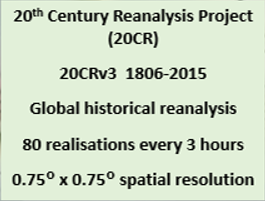 Citizen Science
‘Crowd Sourcing’
(eg. Oldweather
Weather Detective Southern Weather Discovery)
Ecological

Phenological

Health & Disease

Reinsurance

Climate Monitoring

Model Validation
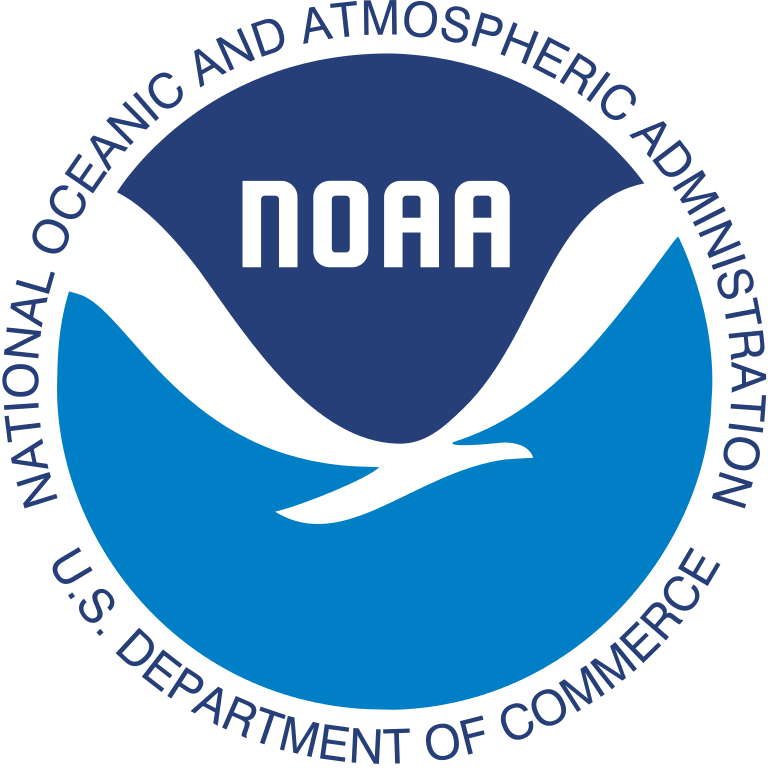 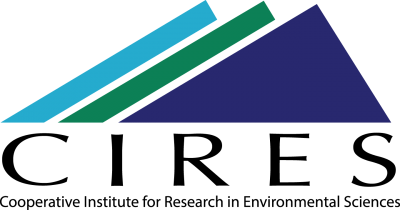 MO PRECIS
 Downscaling
=> Higher 
Resolution
ACRE REGIONAL DATA RESCUE FOCI
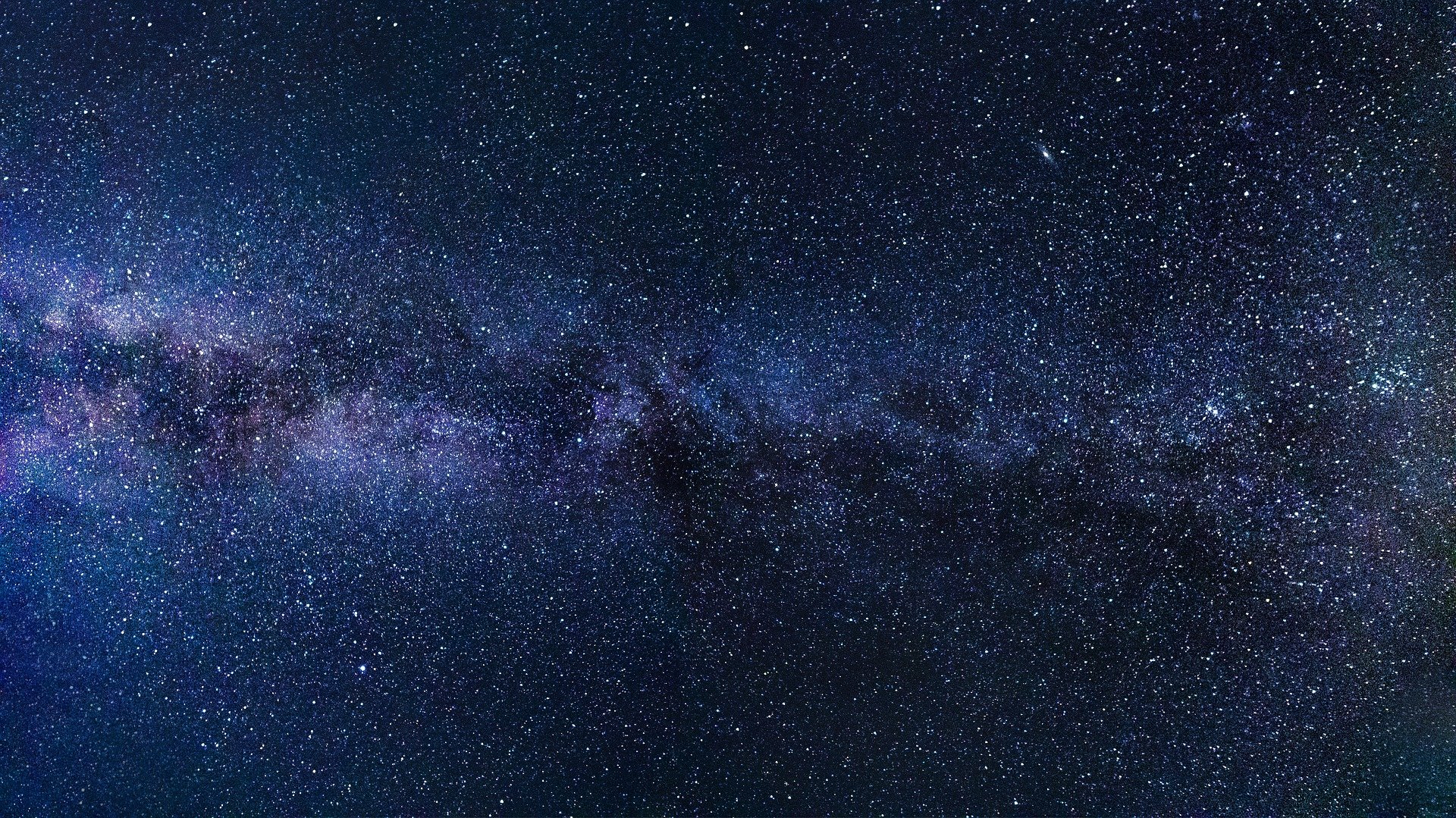 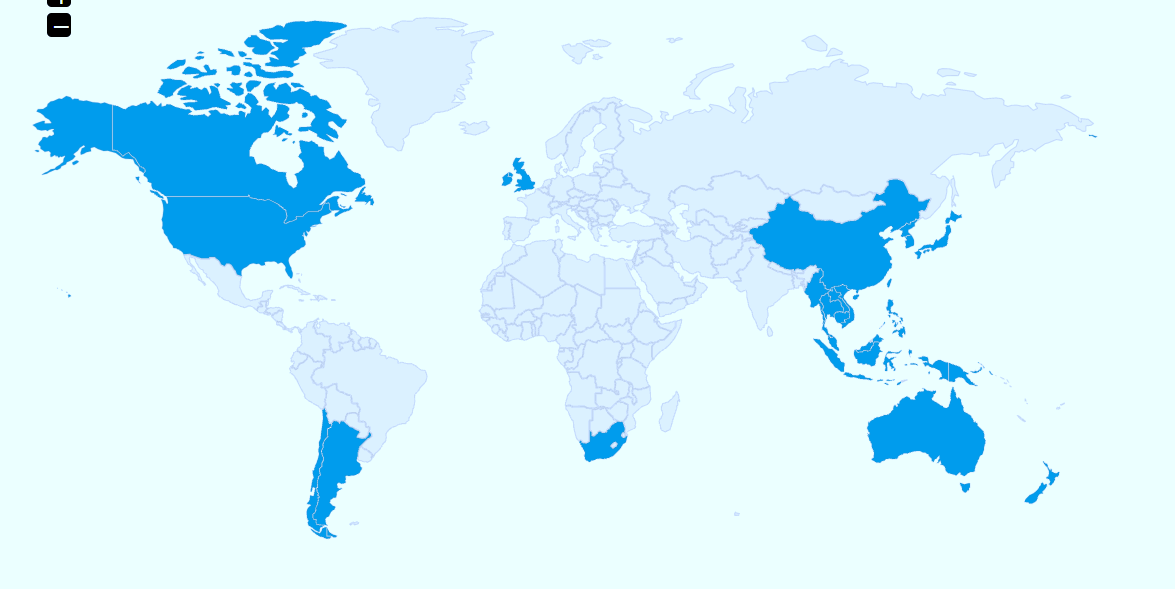 ACRE Arctic
Other DARE projects linked to ACRE
ACRE British & Irish Isles
ECA&D
ACRE Canada
US Colonial Era Study
ACRE Japan
ACRE/CSSP China
ACRE Pacific
ACRE SE Asia
ACRE Pacific
LACA&D
WACA&D
COBECORE
SACA&D
ACRE Australia
ACRE/C3S/WCSSP South Africa
ACRE Chile
ACRE Argentina
ACRE Antarctica
ACRE Antarctica
ACRE Oceans
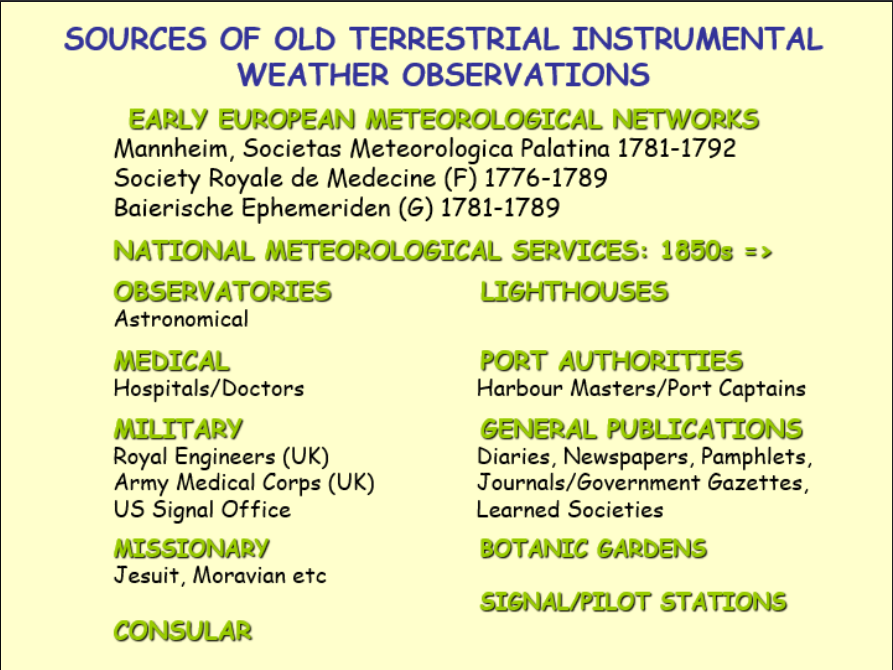 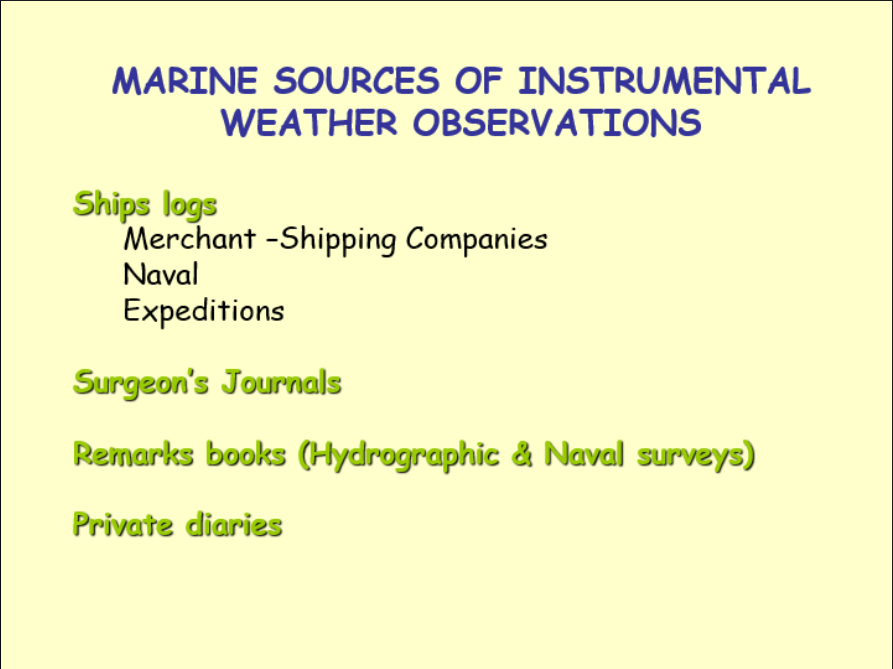 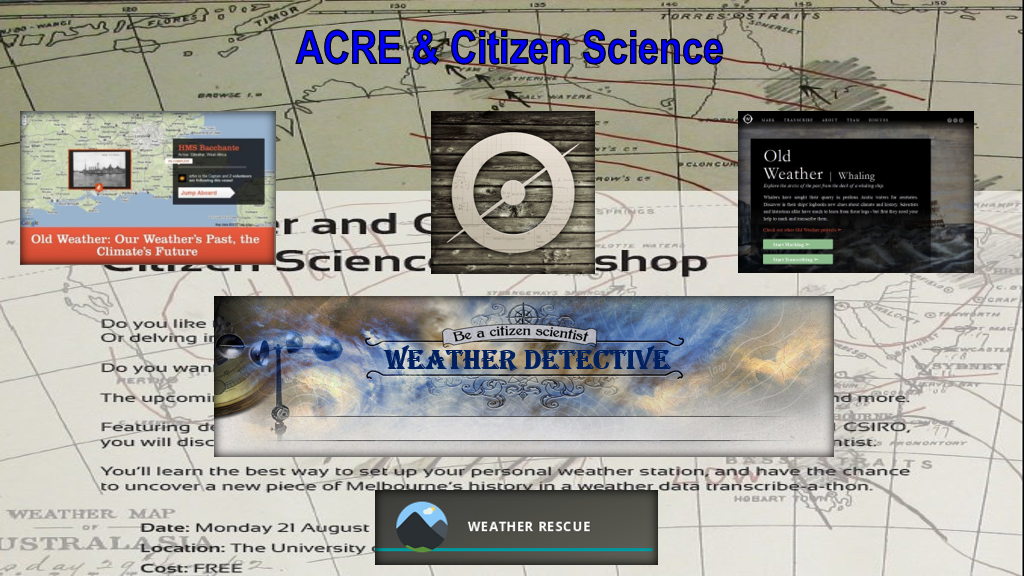 2010-2012
2013-2017
Southern Weather 
Discovery
Completed 547,407 transcriptions, providing 78,845 new weather observations
2014-2017
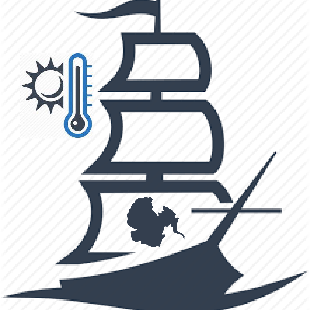 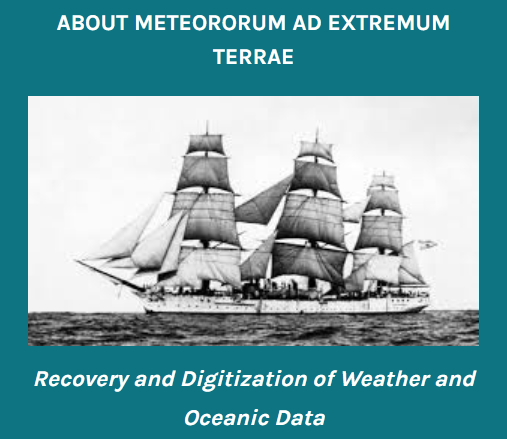 2021=>
UK Tides
Weather Rescue 
at Sea
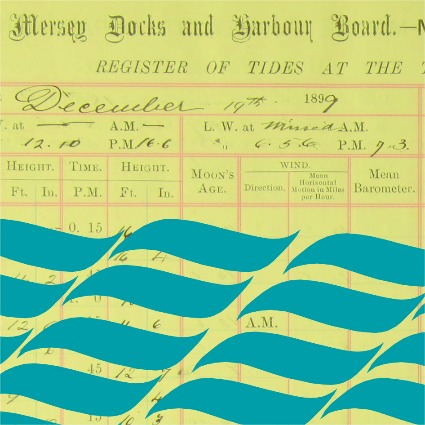 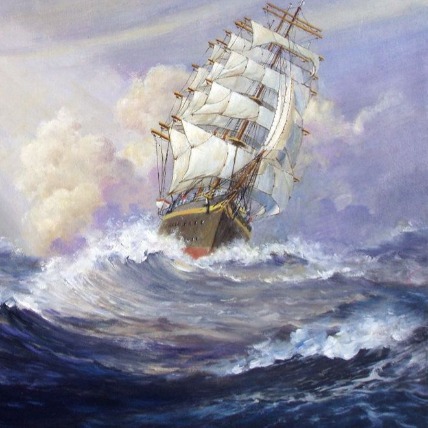 2019-2021
2021=>
2021=>
2018=>
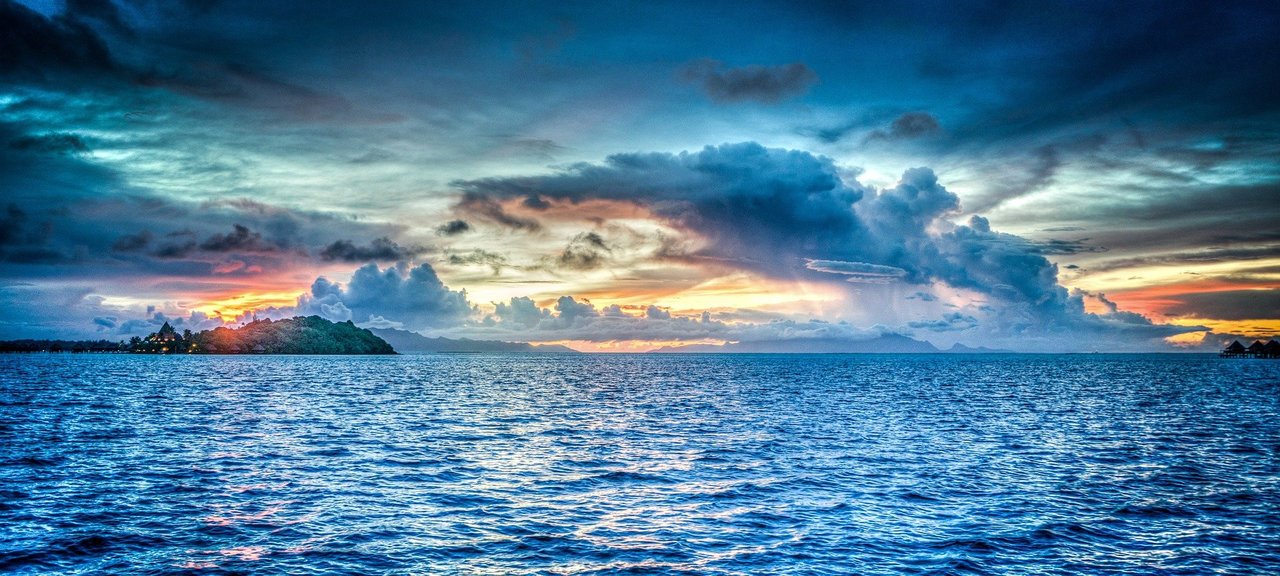 ACRE Drought and Flood meeting program
*Before name = remote presentation     Presentation time 30 minutes, with recommendation of last 5 minutes for questions

Tuesday Sept 24th: 

0920: Introduction & Opening Christos Zerefos & Dimitra Founda

0930: Rob Allan: Short overview of ACRE

Data & Data Rescue

Session Chair: Roger Stone 
Online Presentation Coordinator: Ed Hawkins 
Rapporteur: Praveen Teleti
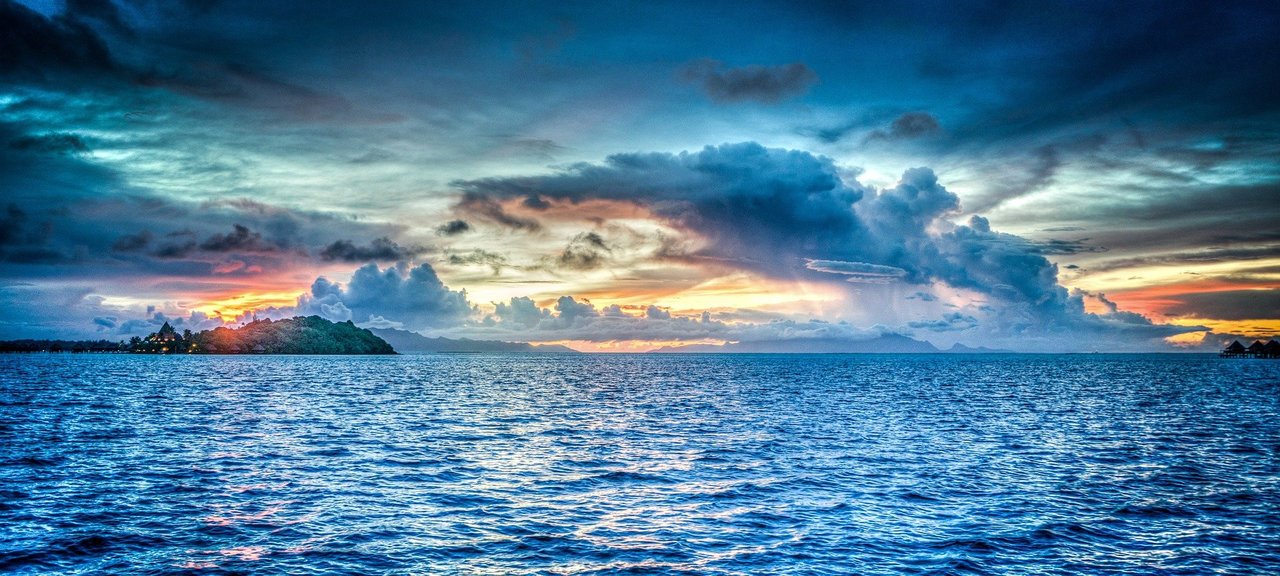 0945: Andrea Kiss: Documentary evidence based multi-centennial flood and drought series in Europe: an overview.

1015: Dimitra Founda: The historical sub-daily climatic observations in Greece - Efforts to improve access and exploitation.

1045: Morning Tea. 

1115: Presentation of the bi-annual WMO Professor Mariolopoulos Trust Fund Award for young scientists for exceptional contributions to meteorology and climatology in 2024. 

1130: *Stefan Grab: The use of documentary and digitized farm rainfall records to place central Karoo droughts in perspective. 

1200:  Rob Allan:  Historical Medicanes: Data Requirements.

1230: Vicky Slonosky: Canadian floods and droughts in meteorological observations and newspaper reports: the Canada-Wx historical database and DRAW. 




























































































































































































































































































































































































































































































































































1045: Morning Tea. 
1115: Presentation of the bi-annual WMO Professor Mariolopoulos Trust Fund Award for young scientists for exceptional contributions to meteorology and climatology in 2024. 
1130: *Stefan Grab: The use of documentary and digitized farm rainfall records to place central Karoo droughts in perspective
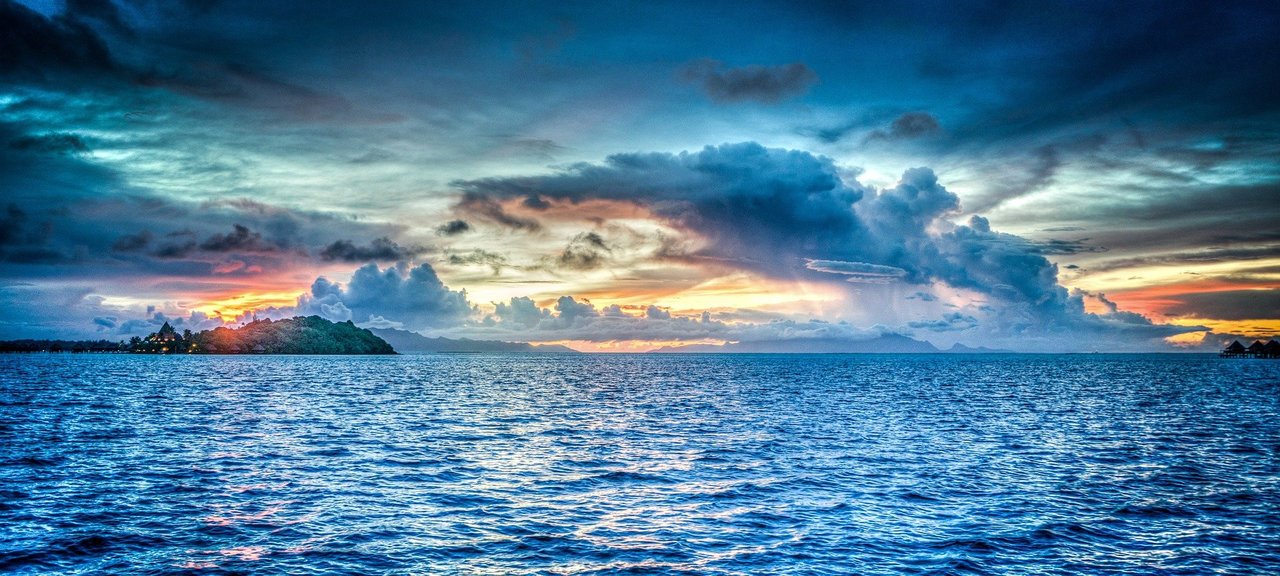 1300: *Richard Cornes: Marine data pipelines (getting recovered data into global international repositories). 

1330: Lunch & offline discussions (at the venue). 

1530: Catherine Ross: Rainfall Data Rescue activities at the UK Met Office National Meteorological Archive – current activities, use in climate monitoring, and next steps. 

1600: *Mariela Vasquez: ACRE Chile, efforts and advances. 

1630: *Stefan Bronnimann: Atlantic-European Jet Variability from Rescued Daily Pressure Series. 

1700: Afternoon Tea. 

1730: Day One Close
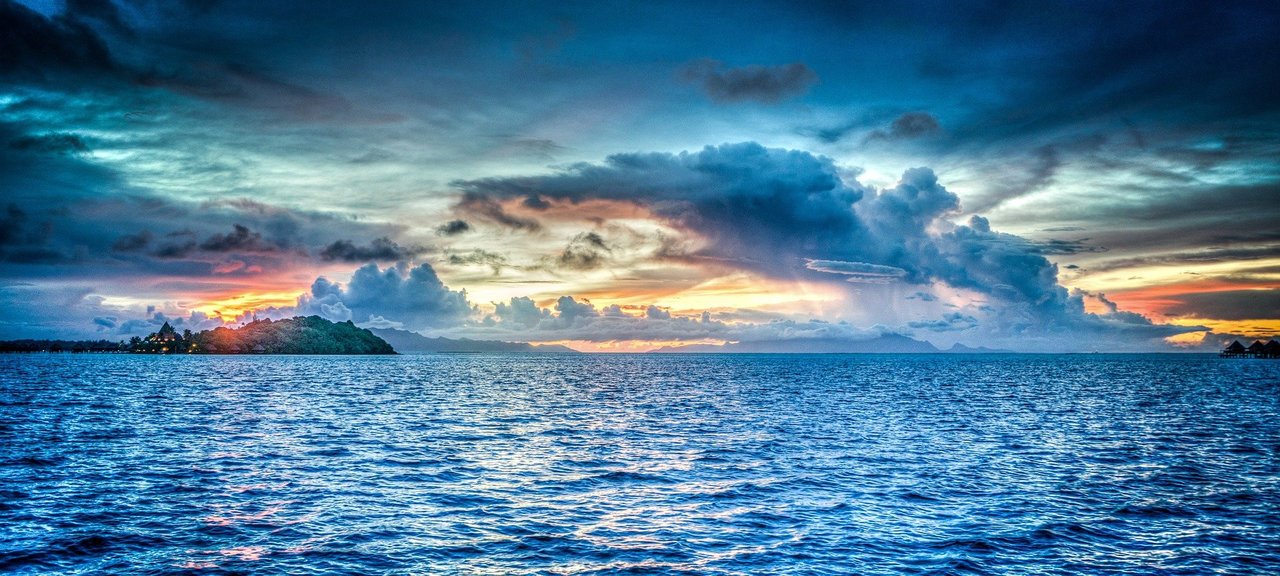 Wednesday Sept 25th

0900: Registration if needed 

Data & Data Rescue (continued)

Session Chair: Gil Compo 
Online Presentation Coordinator: Vicky Slonosky 
Rapporteur: Christa Pudmenzky

0930: Praveen Teleti: Roadmap to discover, transcribe, and analyse early 20th Century weather observations from Singapore, West Malaysia, and northern Sumatra. 

1000: *Linden Ashcroft: ACRE Australia. 

1030: Togo Tsukahara, Hisayuki Kubota, Jun Matsumoto, Alice de Jong, Masumi Zaiki, Ikumi Akasaka and Atushi Ota: Preliminary result of research into Dutch Naval Logbook and weather related datasets.
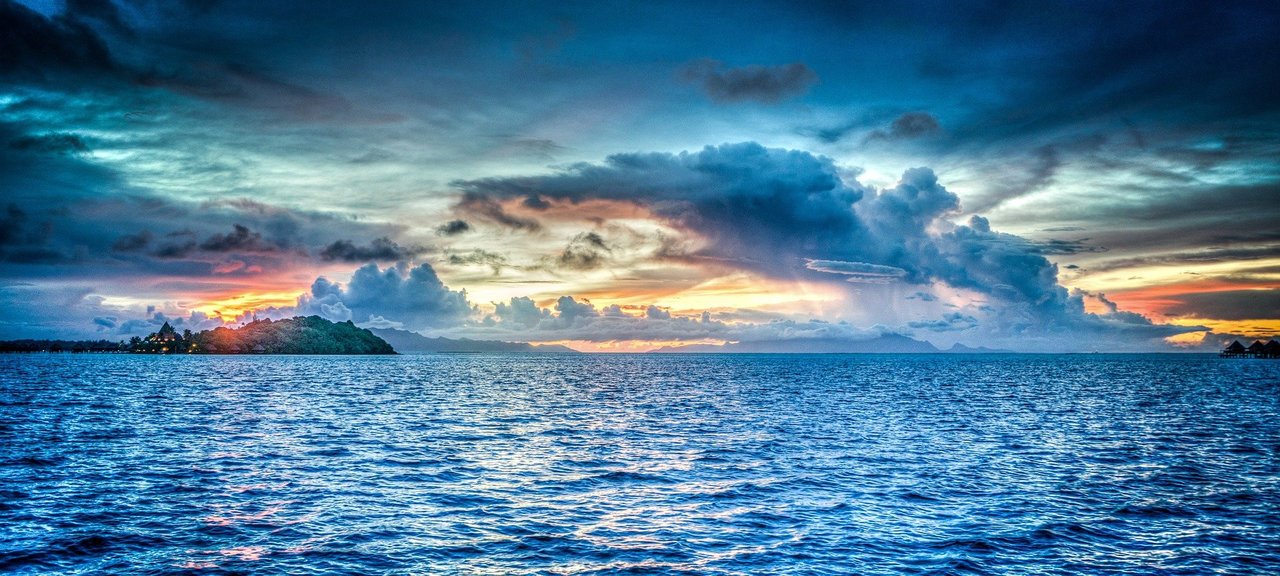 1100: Morning Tea. 

1130: Theo Brandsma: Digitization of the Royal Netherlands Navy logbooks in the 1813-1960 period for climate reconstruction. 

1200: *Matt Hannaford, David Nash and Bárbara Direito: Documentary reconstruction of rainfall variability in Mozambique during the nineteenth century. 

1230: Chih-Hsuan Chang, Elaine Kuanhui Lin, Yu-Shiang Lin and Wan-Ling Tseng: Adjusting Standardized Precipitation Index to reconstruct 0.5° x 0.5° drought data from documentary records in the Chinese dynasties since the mid-14th century. 

1300: *Peter Thorne: Global Land and Marine Observations Database (GLAMOD). 

1330: Lunch & offline discussions (at the venue). 

1530: Denis Stuber: Meteo-France Data Rescue activities.
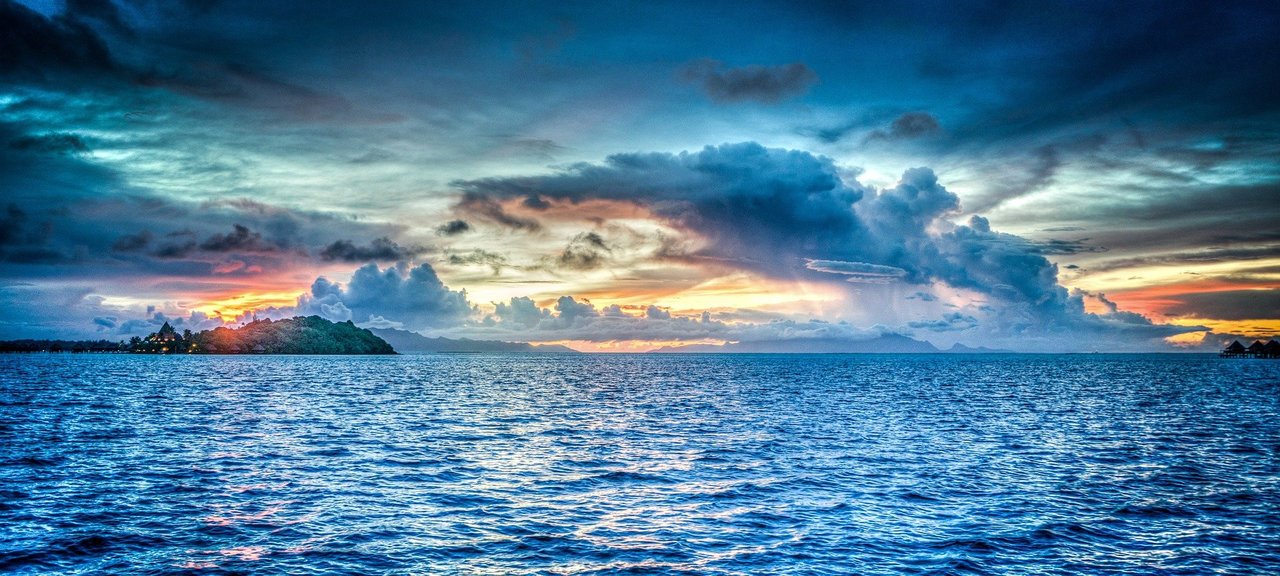 1600: *Pablo Canziani and Gabriela Lakkis: The four longest monthly precipitation time series (150+ years) for Argentina's Pampas and Mesopotamia regións: a preliminary analysis. 

1630: Afternoon Tea. 

1700: *Maria Antonia Valente: Data and metadata errors induced by publications of Instituto Geofísico do Infante D. Luiz. 

1730: Alessandro Ceppi: The Dieci e Lode project - recovery of meteorological observations relating to the former Italian colonies (in particular Eritrea, Somalia, Ethiopia, Libya). 

1800: Day Two Close. Guided tour of Corfu old town (catch local bus from Mon Repos)
Thursday 26th

0900: Registration if needed 

Analysis & Reanalysis 

Session Chair: Roger Stone 
Online Presentation Coordinator: Vicky Slonosky 
Rapporteur: Praveen Teleti 

0930: Hisayuki Kubota (Hokkaido University) and Masayoshi Ishii (Meteorological Research Institute): Activities of ACRE Japan 2023-2024 - Ships around Japanese waters during the 18th and 19th centuries and new climate reanalysis “OCADA”. 

1000: Gil Compo: Developing reliable drought monitoring indices from a 200-yr atmospheric reanalysis dataset and future plans for the 20th Century Reanalysis. 

1030: Gil Compo: The Great California Flood of 1861-1862 and the Great Mississippi Flood of 1874: Examples of Extremes in Precipitation.
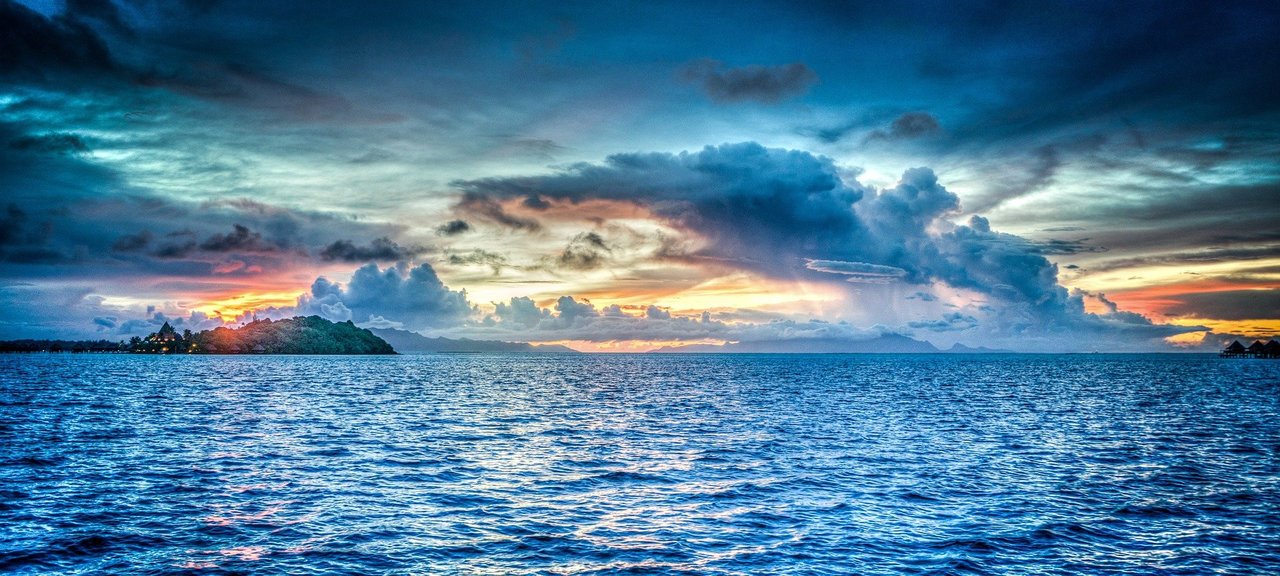 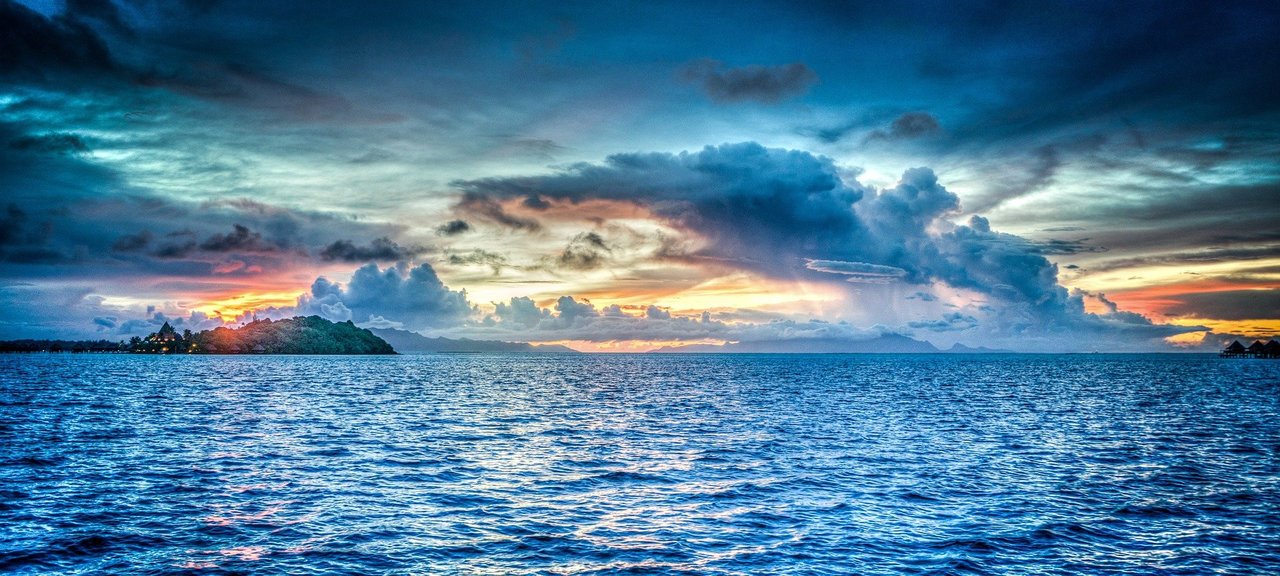 1100: Morning Tea. 

1130: Philip Brohan: How to tame an evil variable: Machine Learning models of precipitation. 

1200: Ed Hawkins: Translating extreme weather events into different climates. 

1230: *Julie Jones/Richard Hall: NERC project Decades (Decadal Changes in the Amundsen Sea) - Reconstructing the Amundsen Sea Low. 

1300: Marlies van der Schee: The new melded WMO IDARE and Copernicus Data Rescue Portal. 

1330: Lunch & offline discussions (at the venue). 

Applications & Services

Session Chair: Philip Brohan 
Online Presentation Coordinator: Ed Hawkins 
Rapporteur: Denis Stuber
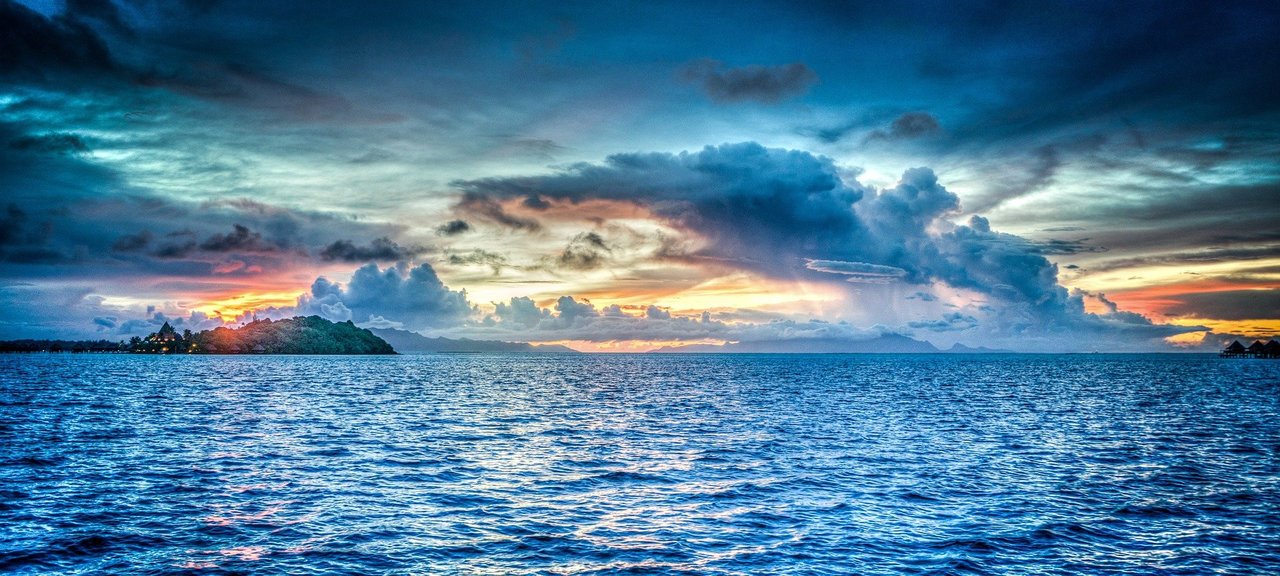 1530: Roger Stone and Christa Pudmenzky: Using modern reanalysis systems to improve understanding of atmospheric instability associated with severe thunderstorms in southern Queensland and southern Victoria, Australia. 

1600: Christa Pudmenzky: 20th Century Reanalysis data underpins research into wind erosion in Australia. 

1630: Ian Goodwin: Australian East Coast Lows and Large-Scale Circulation from Documentary Evidence, the Natural Archive and Paleoclimate Data Assimilation. 

1700: *Cathy Smith: The current status of the Web-based Reanalysis Inter comparison tools (WRIT) and plans for the future. 

1730: Afternoon Tea. 

1800: Day Three Close. Greek night (conference dinner) in Taverna Trypas (Kynopiastes) in a nice village (we go by bus): Accompanying persons can join the social programme without extra charge
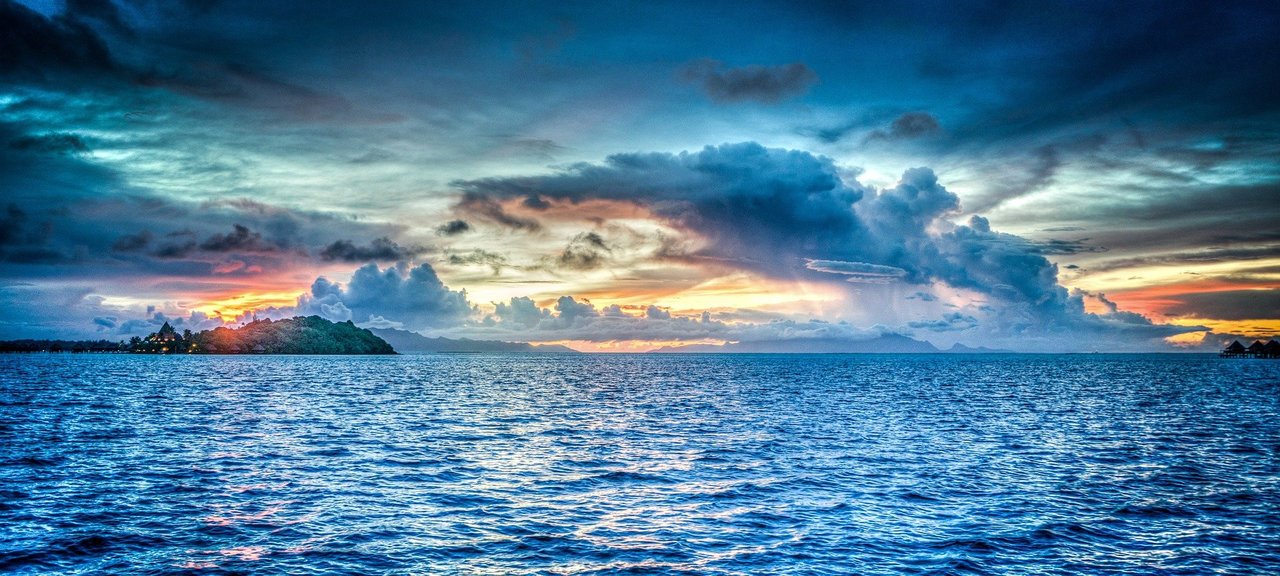 Friday 27th

0900: Registration if needed 

Applications & Services (continued) 

Session Chair: Rob Allan 
Rapporteur: Christa Pudmenzky 

0930: Stavros Solomos: Modelling reconstruction of weather conditions during historical events. The examples of Salamis Battle in 480 B.C. and Arachova battle in 1826. 

1000: Presentation led Open Discussion: ACRE & the future 

1030: Philip Brohan: Artificial Intelligence and Machine Learning for ACRE? (5-10 minute talk leading into discussions). 

1100: Ed Hawkins & Vicky Slonosky: Making an impact through the press and social media. (5 minute talks each leading into discussions).
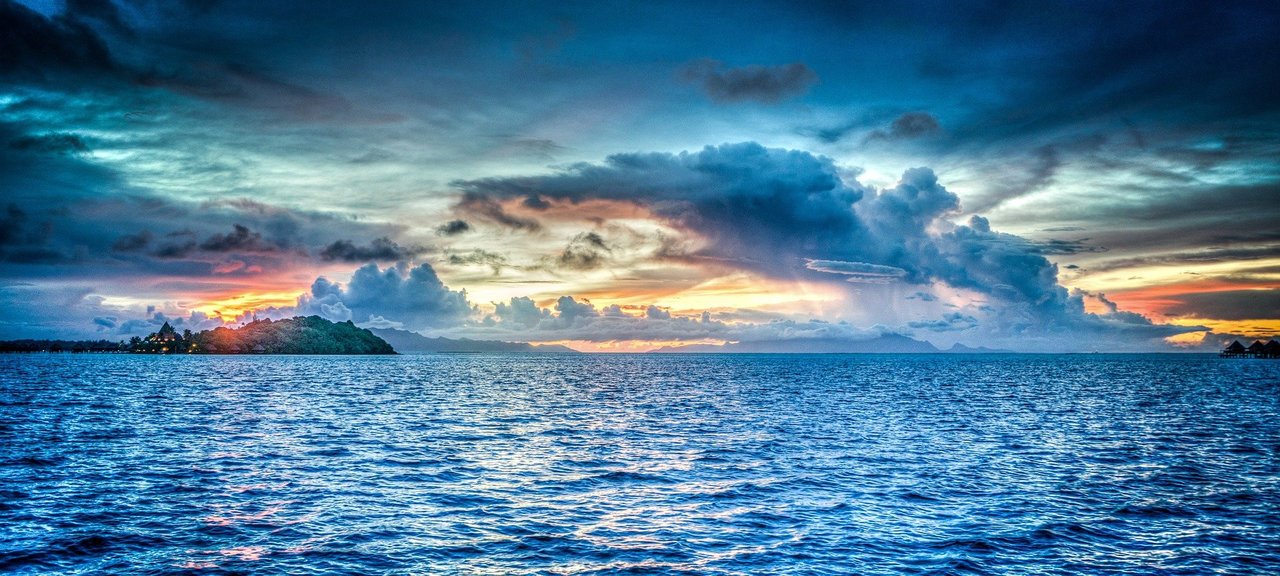 1130: Morning Tea. 

1200: Gil Compo: The future of reanalysis. (5-10 minute talk leading into discussions). 

1230: Roger Stone: Moving ACRE more towards applications. (5-10 minute talk leading into discussions). 

1300: Lunch (at the venue). 

1500: Final meeting overview & next meeting in 2025. 

Also if Christos Zerefos joins us, we will have a public talk (in Greek) in the Solomos Museum (Mouragia in Corfu town). We will publish proceedings in PoS (the proceedings session of the journal JHEP) or similar. 

Meeting Finishes
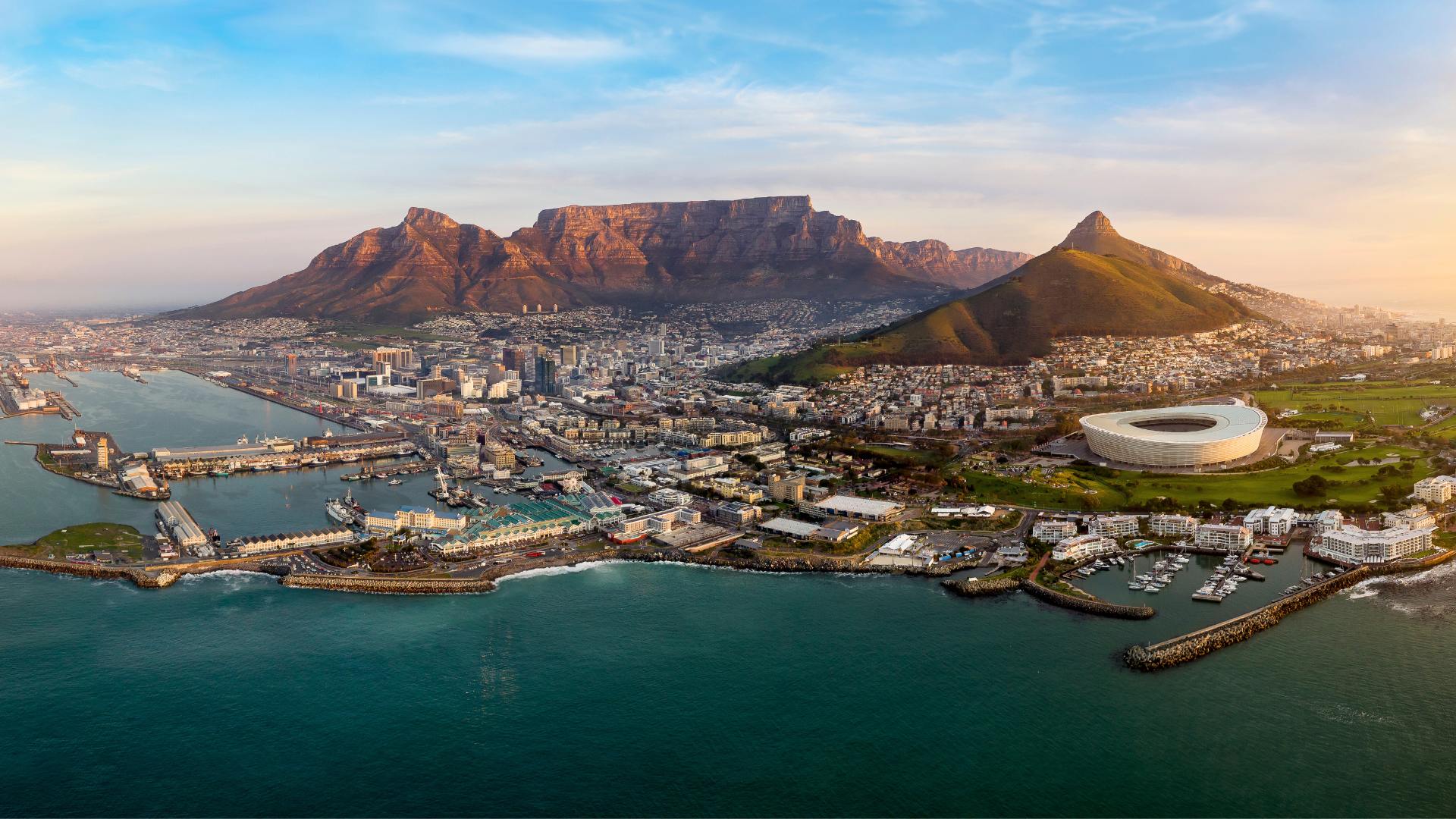 Next Potential ACRE meeting linked to the14th International Conference on Southern Hemisphere Meteorology & Oceanography (ICSHMO) being held in Cape Town, South Africa (31 March-4 April 2025)
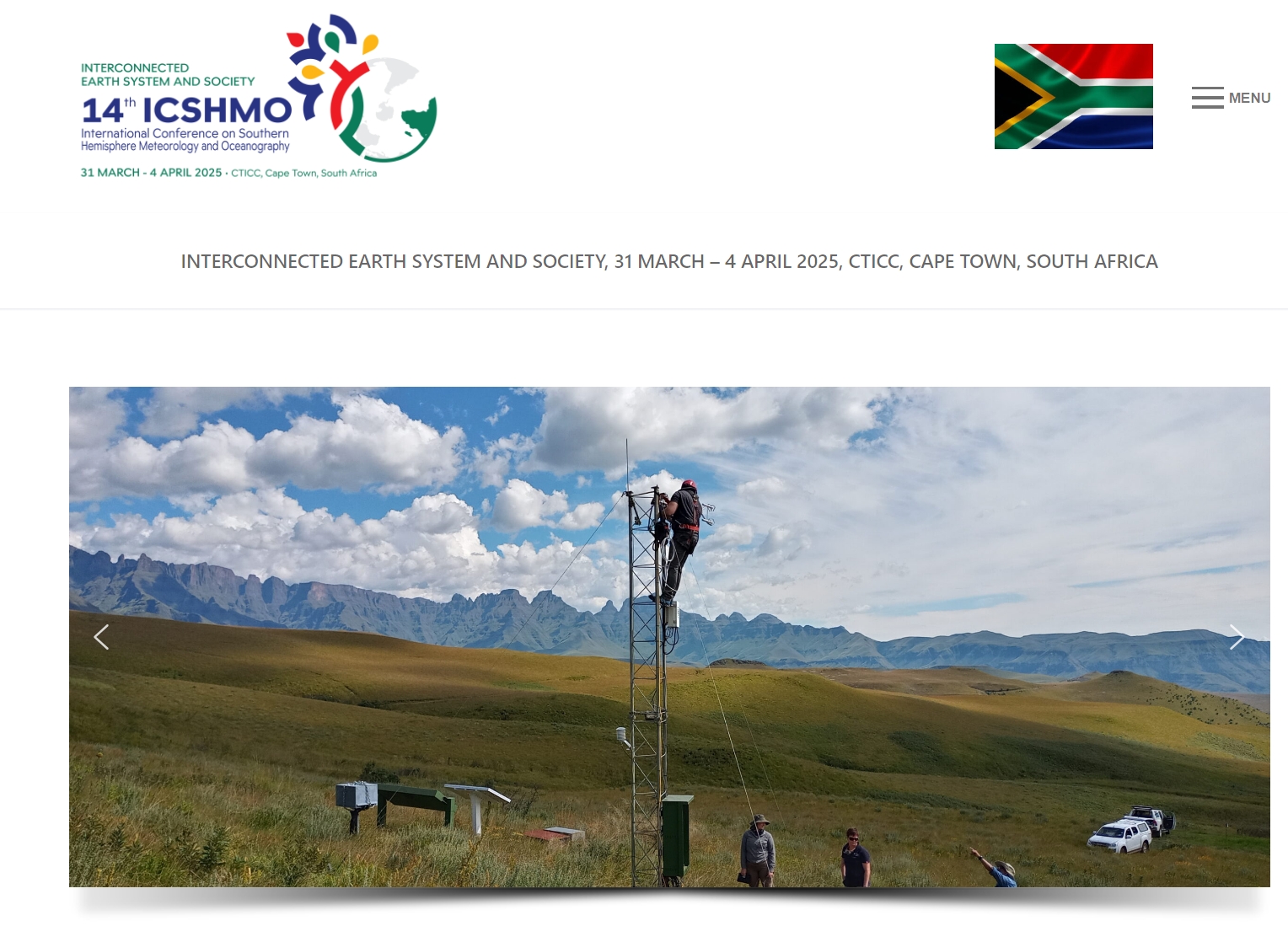